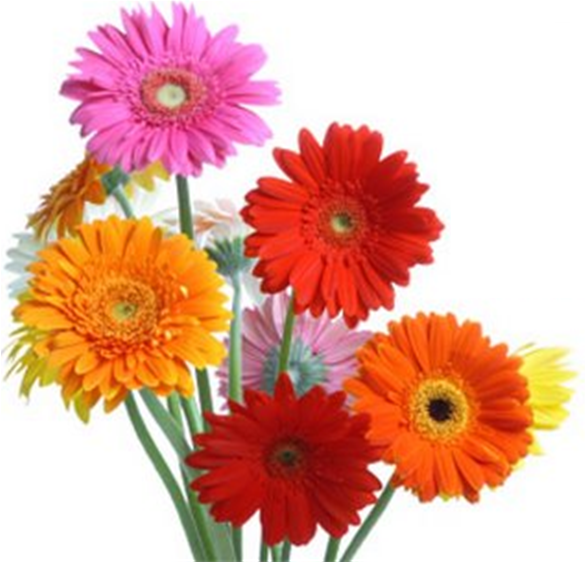 স্বাগতম
শিক্ষক পরিচিতি
শ্রেণি   : নবম
বিষয়  : হিসাববিজ্ঞান
সময়   : ৫০ মিনিট 
তারিখ : ১6 / ০1 / ২০20
মিজানুর রহমান
সহকারী শিক্ষক ( হিসাববিজ্ঞান )
রায়ের বাজার উচ্চ বিদ্যালয়, ঢাকা - ১২০৯
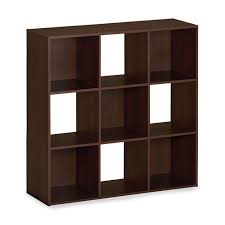 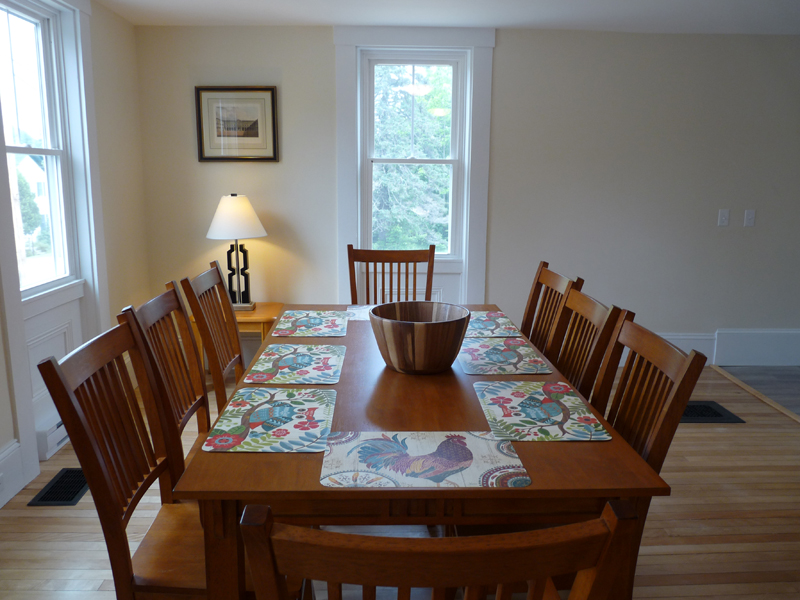 সেলফ
সুশৃঙ্খলভাবে সাজানো ডাইনিং টেবিল
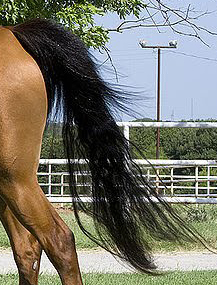 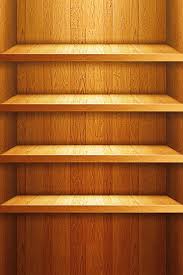 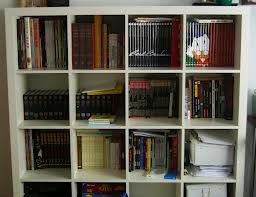 লেজ
তাক বা সেলফ
খতিয়ান
এই পাঠ শেষে শিক্ষার্থীরা … 
 খতিয়ান কি তা বলতে করতে পারবে
 খতিয়ানের বৈশিষ্ট্য বর্ণনা করতে পারবে  
 জাবেদা ও খতিয়ানের পার্থক্য নির্ণয় করতে পারবে
 খতিয়ানের ছক অংকন করতে পারবে
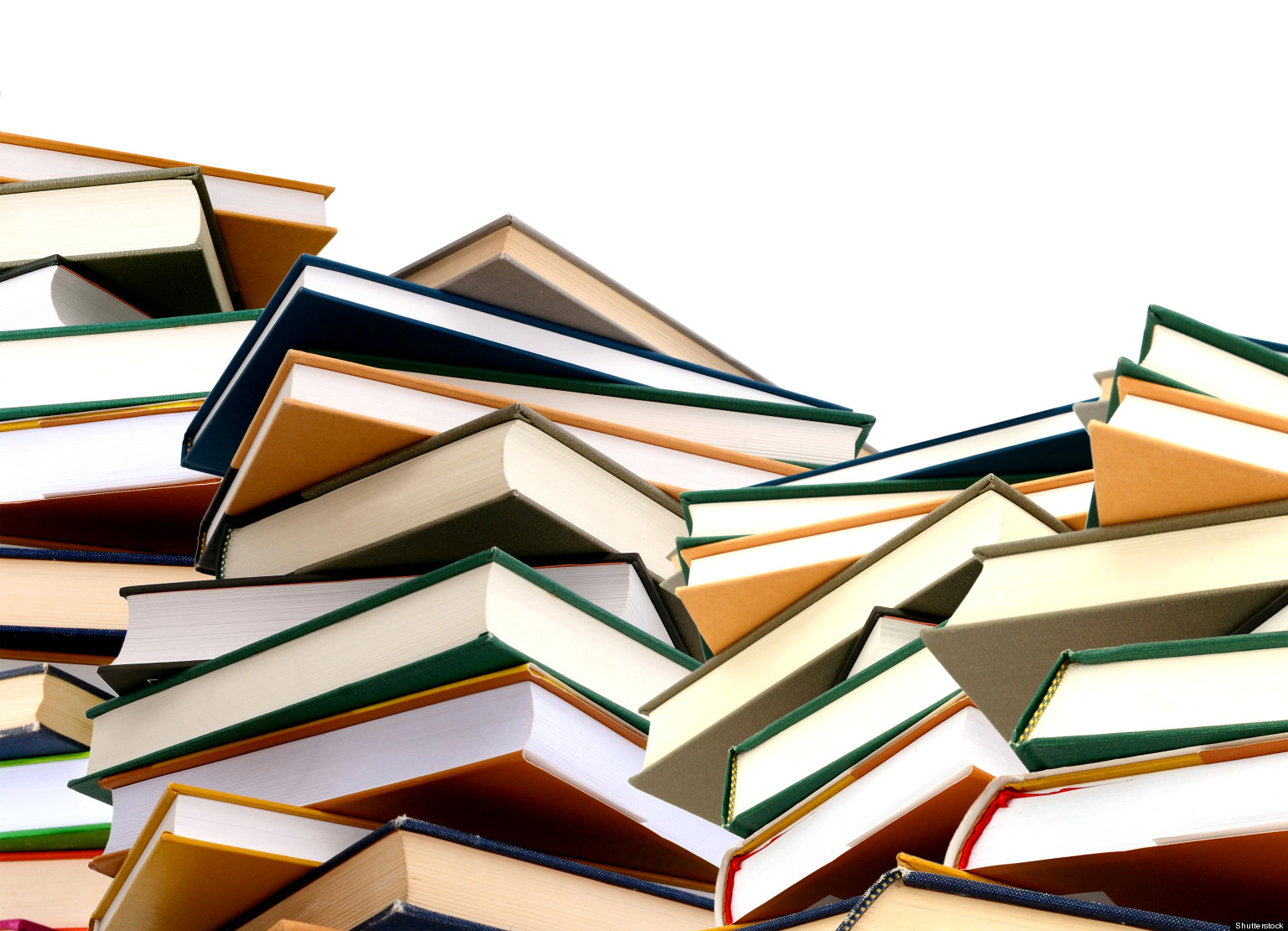 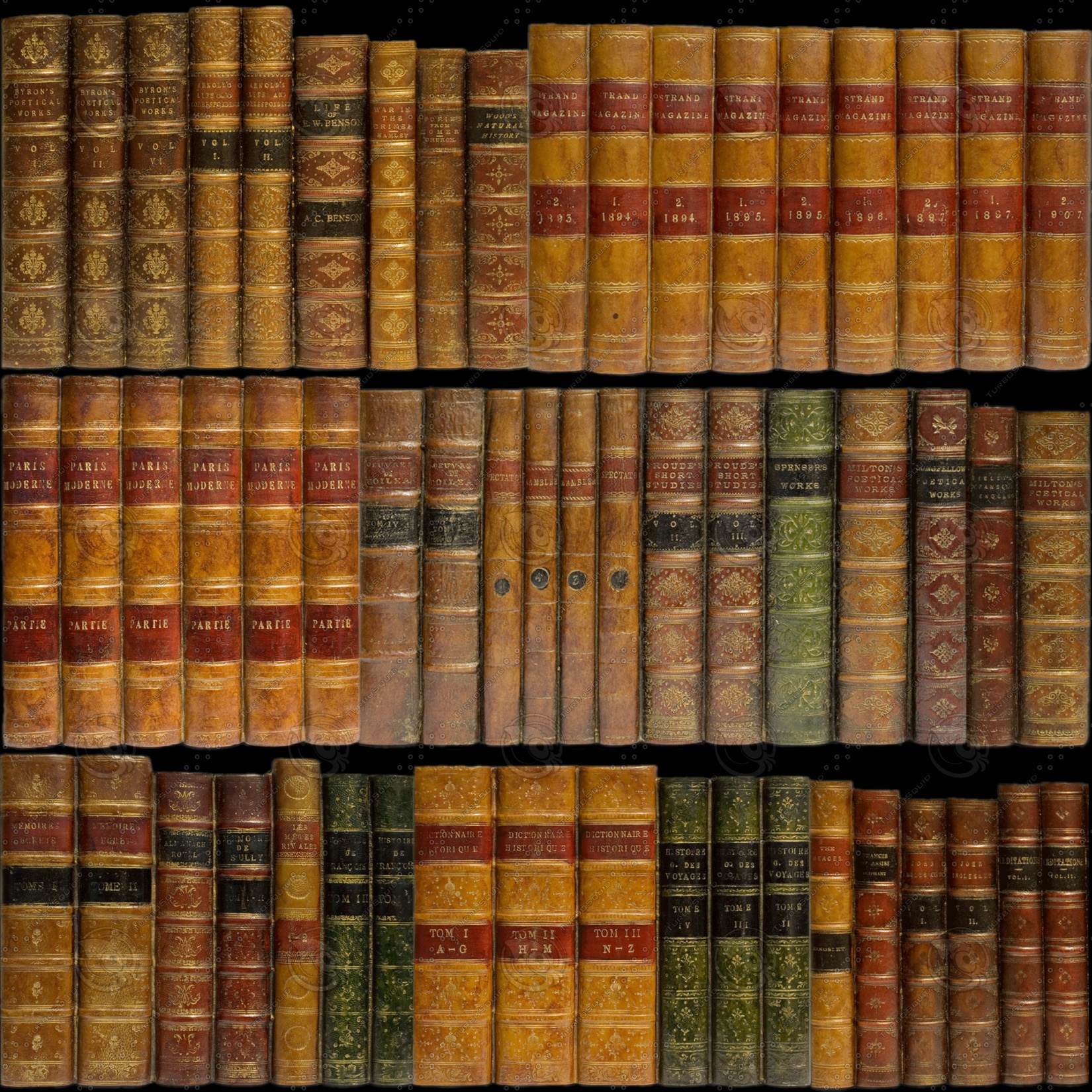 সারিবদ্ধভাবে সাজানো (খতিয়ান)
অগোছালো (জাবেদা)
লেনদেন প্রাথমিকভাবে জাবেদায় লেখা হয় এবং জাবেদা হতে সারিবদ্ধ ও শ্রেণিবদ্ধভাবে ভিন্ন ভিন্ন শিরোনামের অধীনে সাজিয়ে যে স্থায়ী/পাকা বইতে লেখা হয় তাকে খতিয়ান বলে।
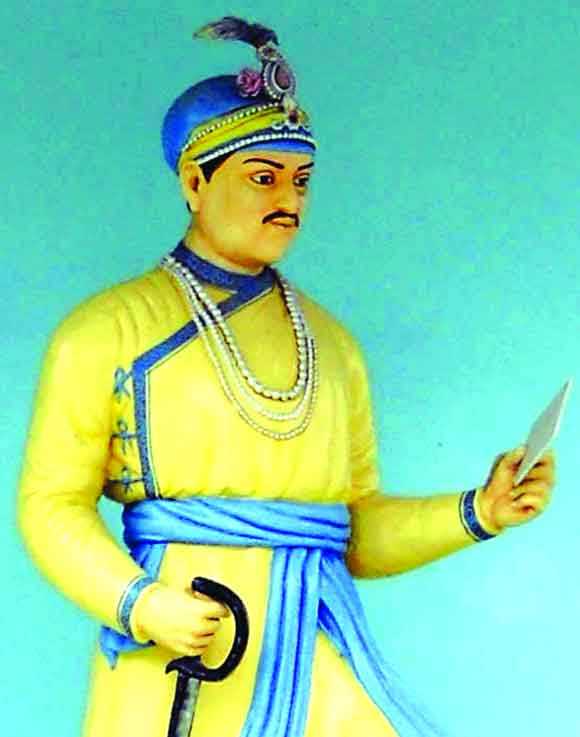 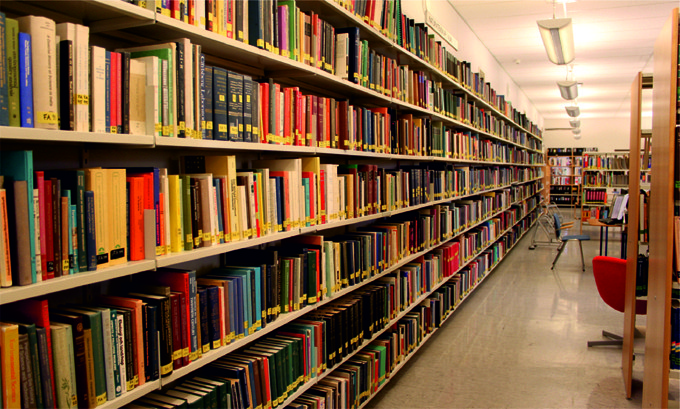 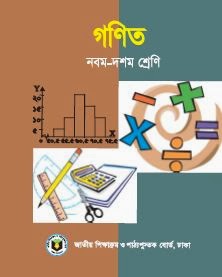 খতিয়ানকে সকল বহির রাজা বলা হয় ।
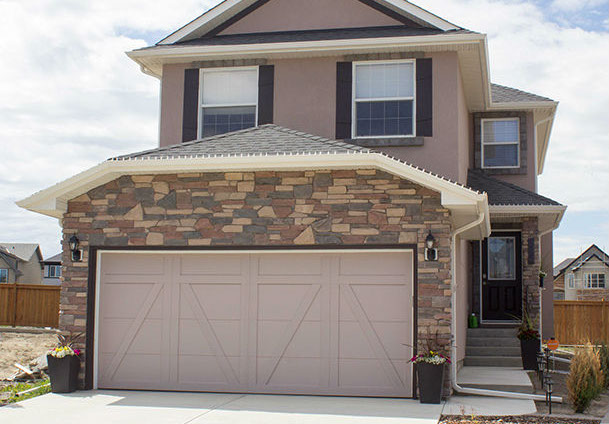 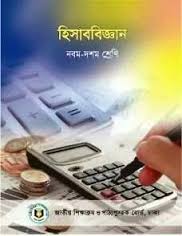 পাকা বাড়ি
বই
খতিয়ানকে হিসাবের পাকা বই বলা হয় ।
খতিয়ানের বৈশিষ্ট্য
১। প্রতিটি হিসাবের পৃথক শিরোনাম
২। T বা চলমান জের ছক অনুসরণ
৩। প্রতিটি হিসাবের পৃথক জের নির্ণয়
৪। জাবেদা সহায়ক বহি স্বরূপ খতিয়ানে জাবেদা পৃঃ নং উল্লেখ  করা হয়
৫। হিসাবের গাণিতিক শুদ্ধতা যাচাইয়ে সহায়তা
৬। খতিয়ানের উদ্ধৃত্ত দ্বারা রেওয়ামিল প্রস্তুত
হিসাব
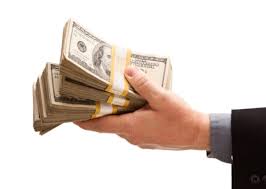 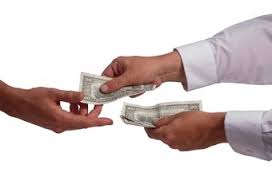 আয়
ব্যয়
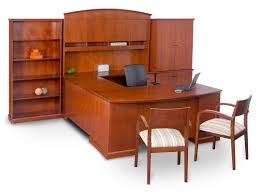 সম্পদ
দায়
মালিকানা স্বত্ব
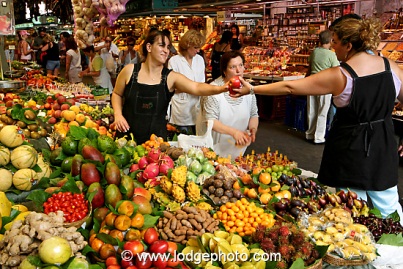 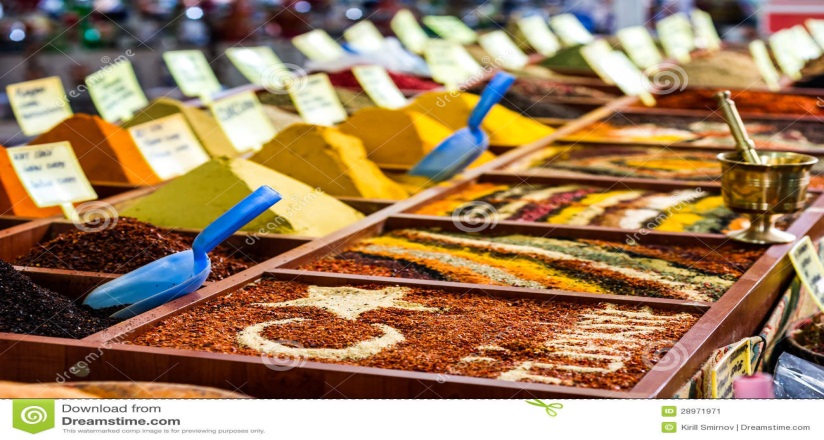 খতিয়ানের ছক
T
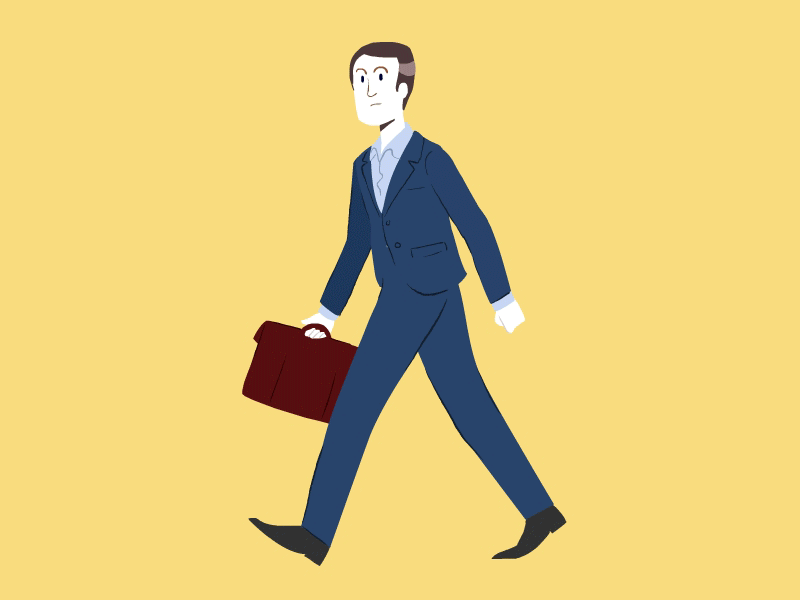 ছক
T
চলমান জের 
ছক
টি ছক
ডেবিট	                                       হিসাবের নাম                          ক্রেডট
চলমান জের ছক
হিসাবের নাম          হিসাবের কোড নং…
দলগত কাজ
জাবেদা ও খতিয়ানের মধ্যে পার্থক্য নির্ণয় কর ।
মূল্যায়ন
1. খতিয়ান কি ?
উত্তর : জাবেদার সুশৃঙ্খল ও শ্রেণিবদ্ধ বিন্যাসকে খতিয়ান বলে ।
উত্তর :
উত্তর : ৫ প্রকার
2. খতিয়ানের ছকের পদ্ধতি কয়টি ?
3. হিসাব কত প্রকার ?
২ টি
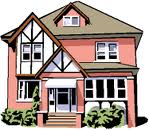 র
বাড়ি
কাজ
‘T’-ছকে খতিয়ান কর –
   জানুঃ ০২  পণ্য ক্রয় ৬,০০০ টাকা।
   জানুঃ ১১  মাল বিক্রয় ১৩,০০০ টাকা।
  জানুঃ ২৪  কমিশন প্রদান ১,০০০ টাকা।
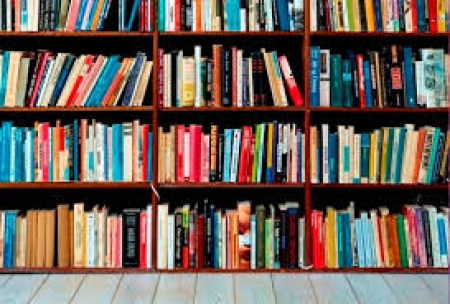 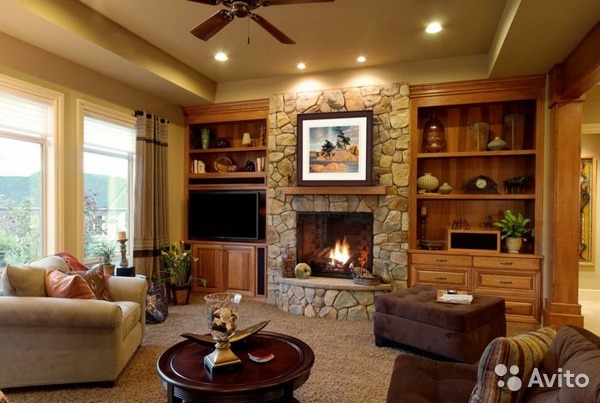 ধন্যবাদ
ধন্যবাদ
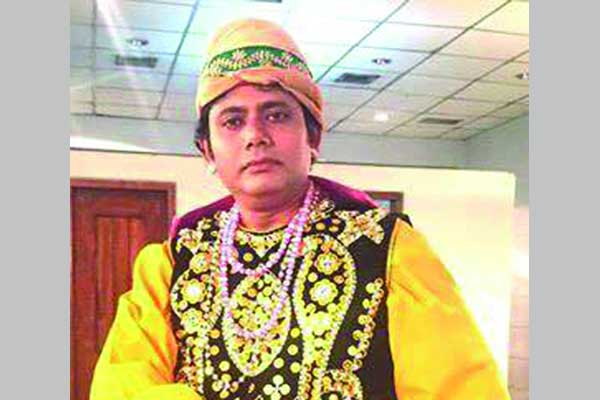 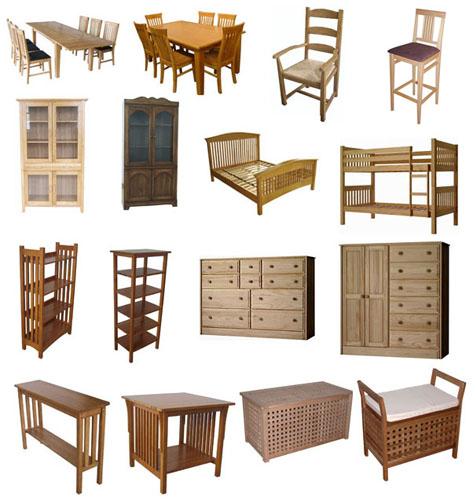